11 класс«Электромагнитные волны»
Длина волны
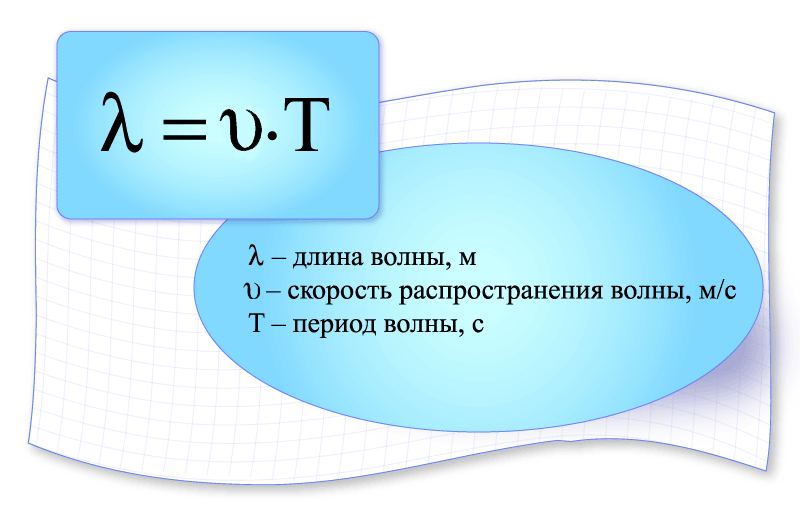 2
График электромагнитной волны
Электромагнитная волна – переменное электромагнитное поле, распространяющееся в пространстве
       Излучение электромагнитных волн возникает при ускоренном движении электрических зарядов
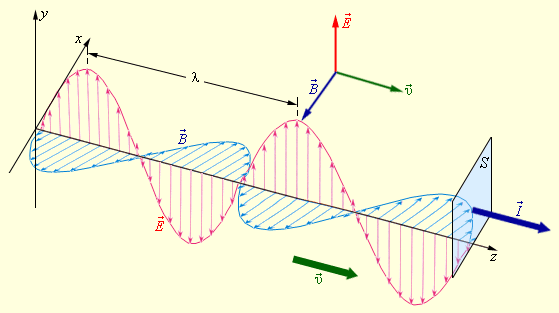 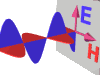 3
Ханс Кристиан Эрстед (1777-1851)
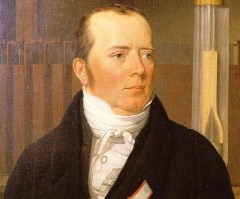 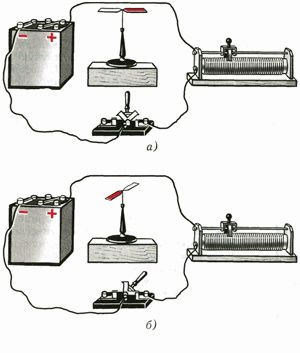 4
Майкл Фарадей (1791-1867)
~ магнитное поле              ~ электрический ток
Максвелл Джеймс Клерк (1831-1879)
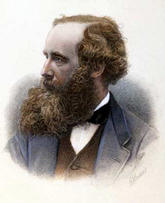 ~ магнитное поле      

      

     ~ электрическое поле

  ~ электрическое поле 
      
   
     ~ магнитное поле

 υв = с = сonst = 3∙108 м/с
6
Генрих Герц (1857-1894)
Изучил свойства электромагнитных волн
Определил скорость электромагнитной волны
Доказал, что свет – частный случай электромагнитной волны
7
Попов Александр Степанович (1859-1905)
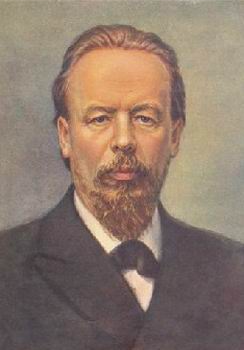 250 м       
                                600 м        
                                  20 км
                                150 км (1901 г.)

Г. Маркони осуществил радиосвязь через Атлантический океан (1901 г.)
Связь на расстояние
8
Шкала электромагнитных волн
Низкочастотные излучения
Радиоволны
СВЧ излучения
Инфракрасное излучение
Видимый свет
Ультрафиолетовое излучение
Рентгеновское излучение
Гамма - излучение
9
Радиоволны
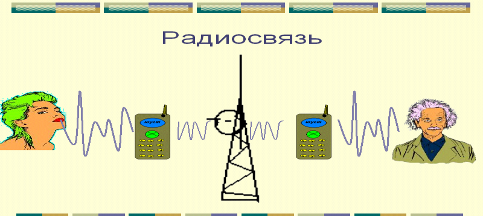 10
Закрепление
1. Что такое электромагнитная волна?

2. Кто создал теорию электромагнитной волны?

3. Кто изучил свойства электромагнитных волн?
11
Закрепление
Как зависит длина волны от частоты колебания ?

Что произойдет с длиной волны, если период колебания частиц увеличится в 2 раза?

Как изменится частота колебания излучения при переходе волны в более плотную среду?

Что является причиной излучения электромагнитной волны?


Где используются электромагнитные волны?
Обратно пропорционально

Увеличится в 2 раза



Не изменится



Заряженные частицы, движущиеся с ускорением
12
Спасибо за внимание!!!
Спасибо за работу!!!
13